Άγρια Ζώα
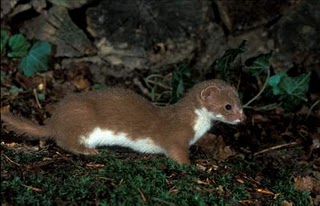 Ζώα Δάσους
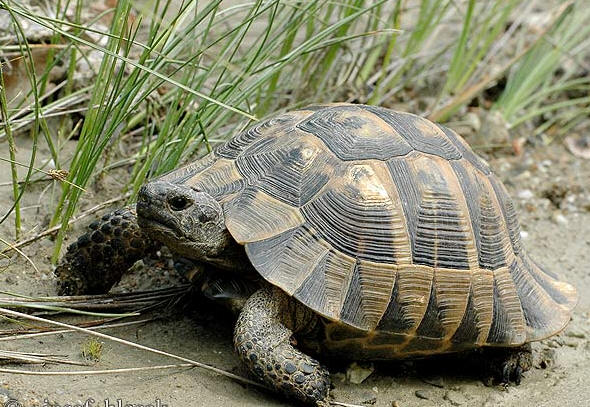 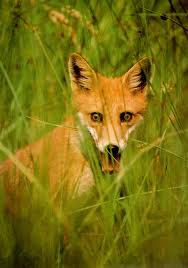 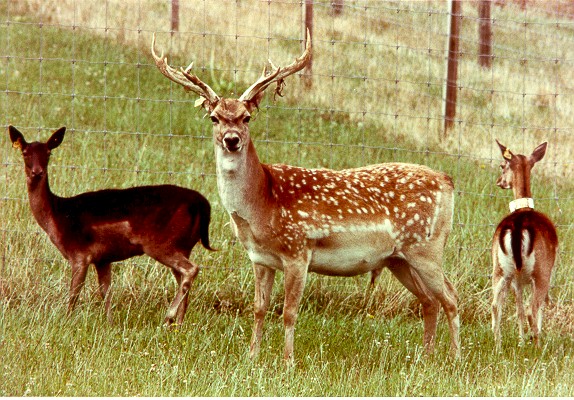 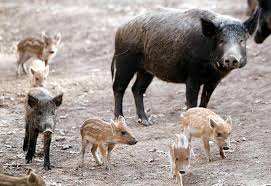 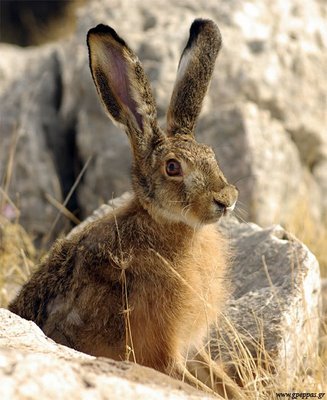 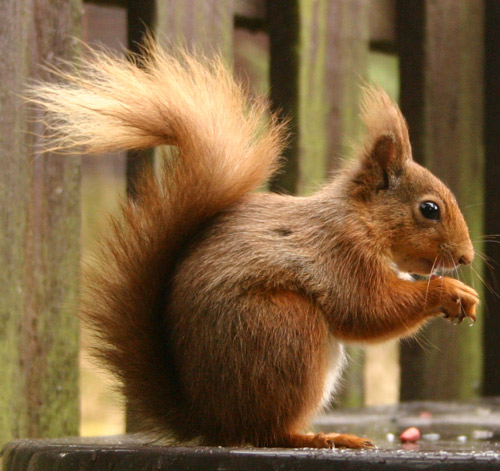 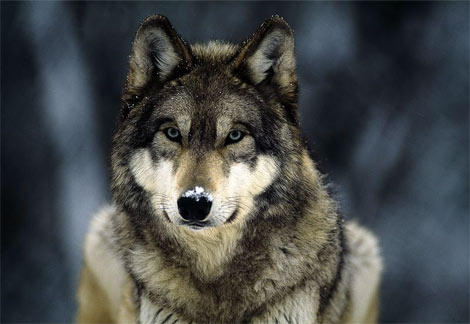 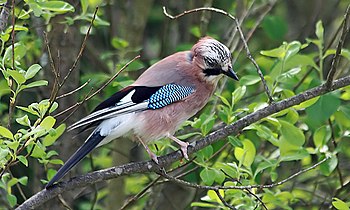 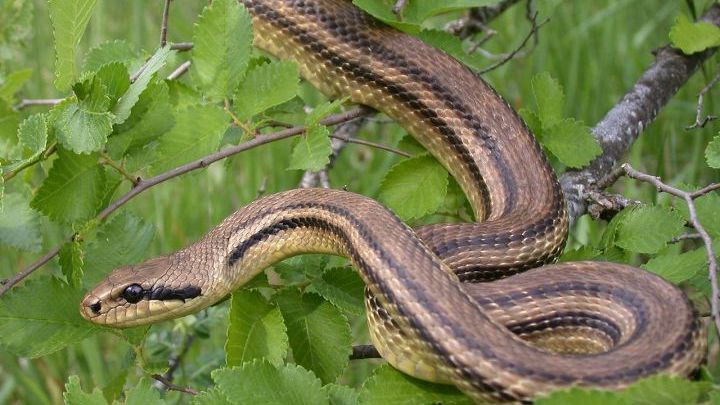 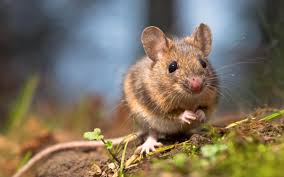 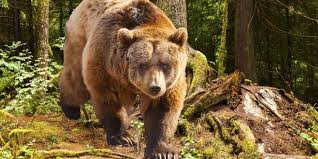 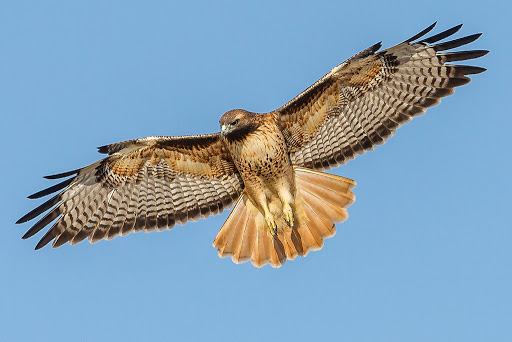 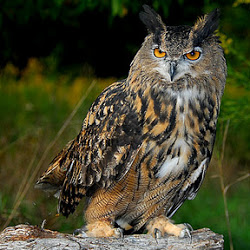 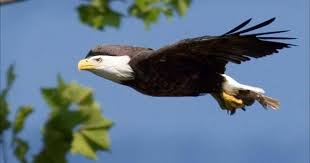 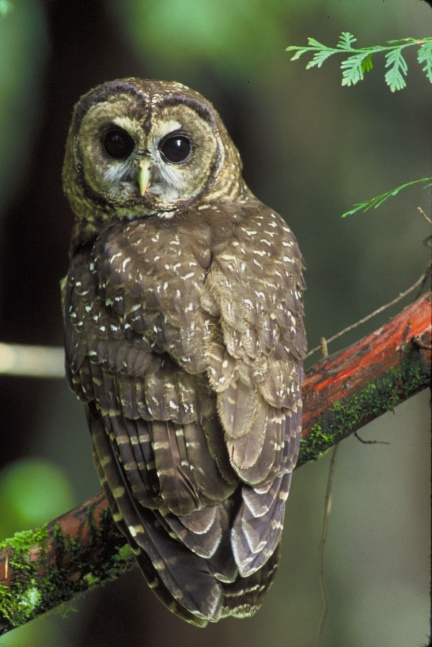 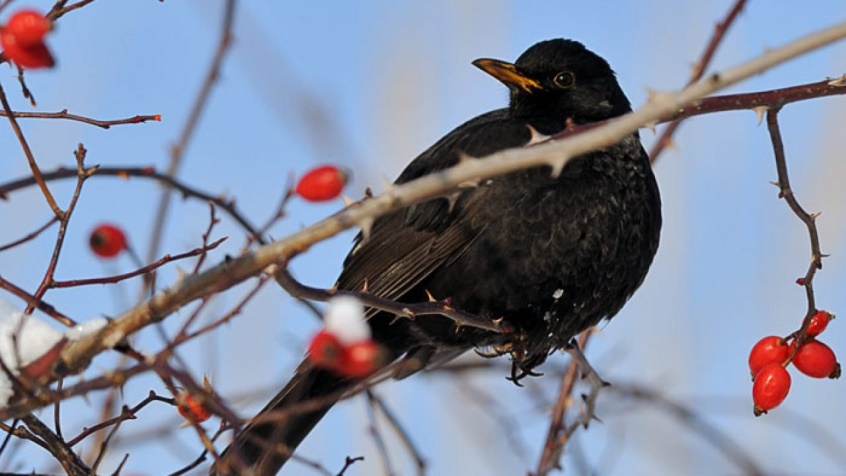 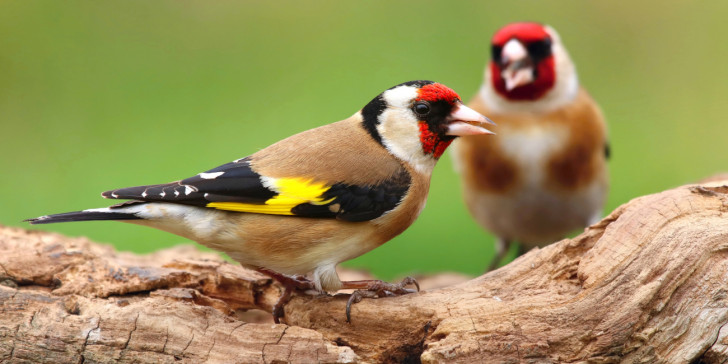 Ζώα σαβάνας- ζούγκλας
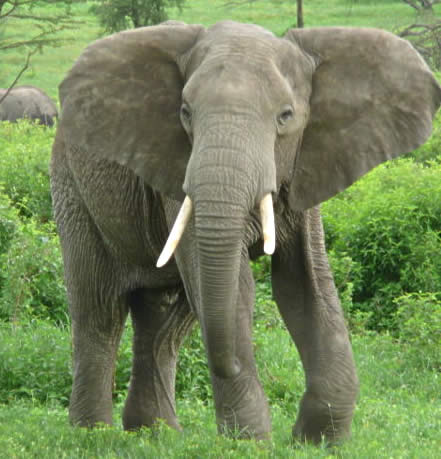 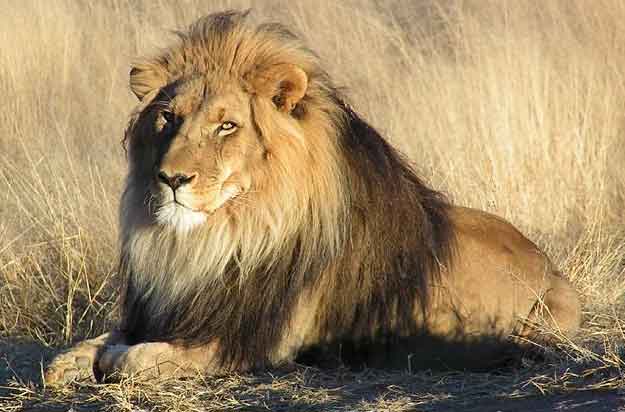 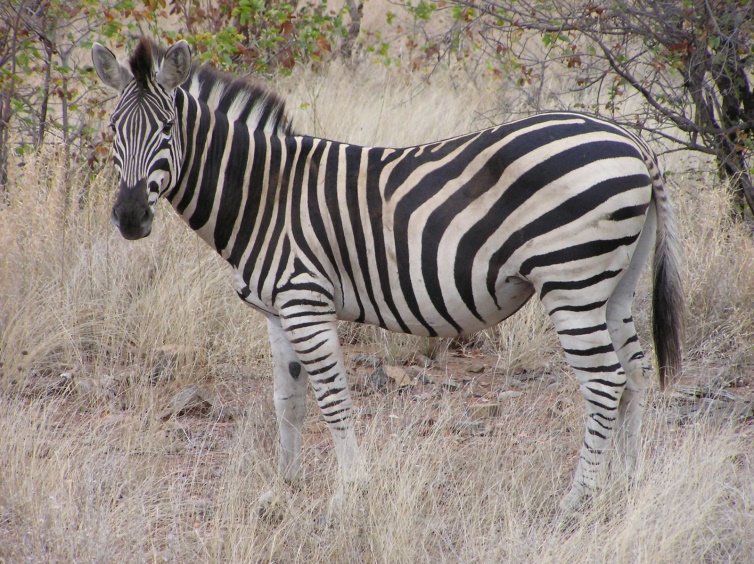 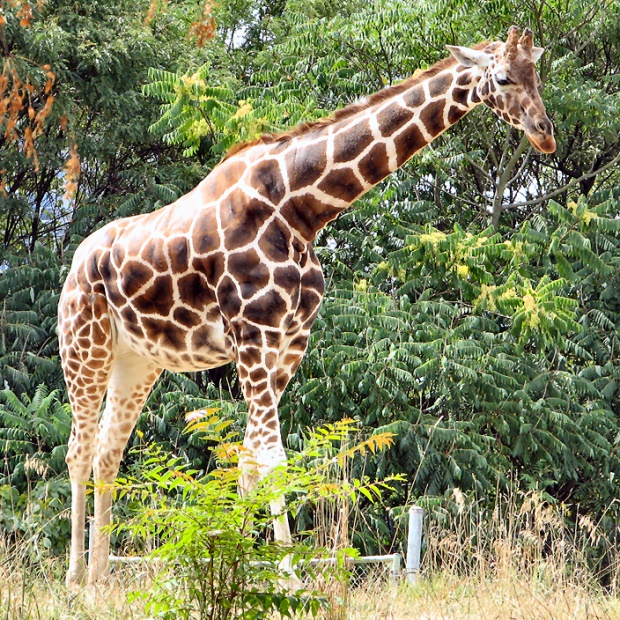 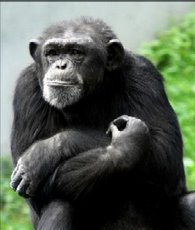 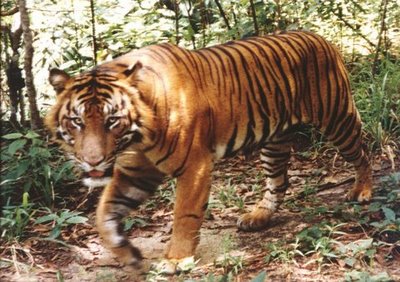 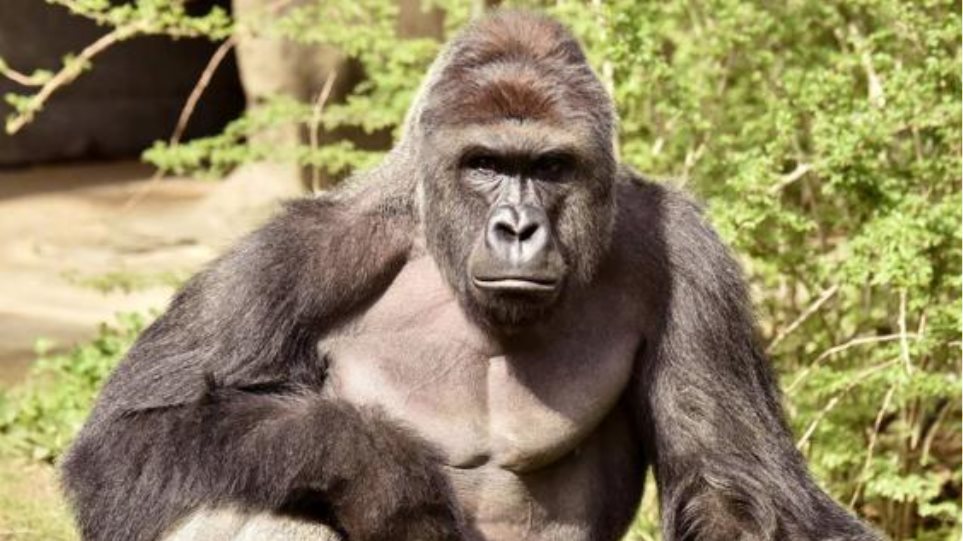 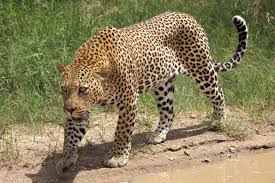 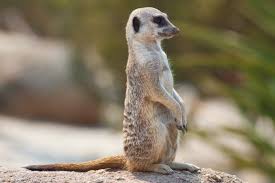 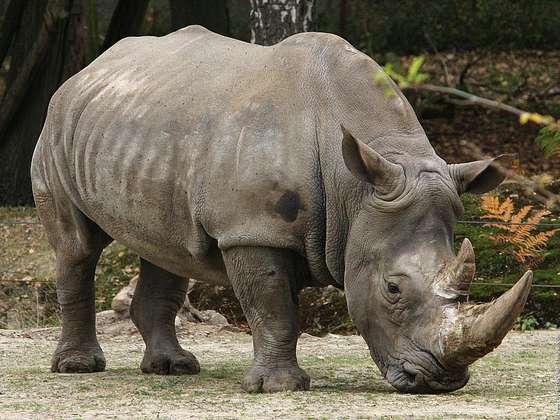 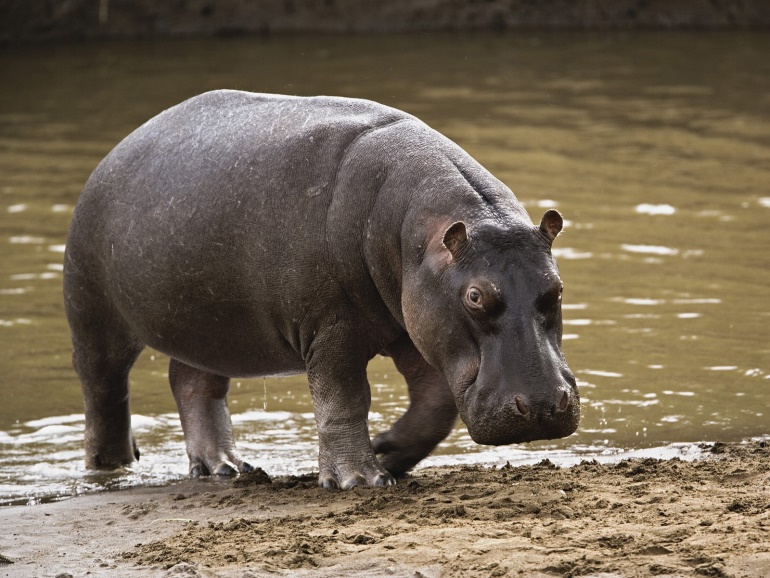 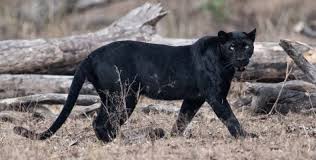 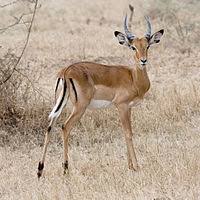 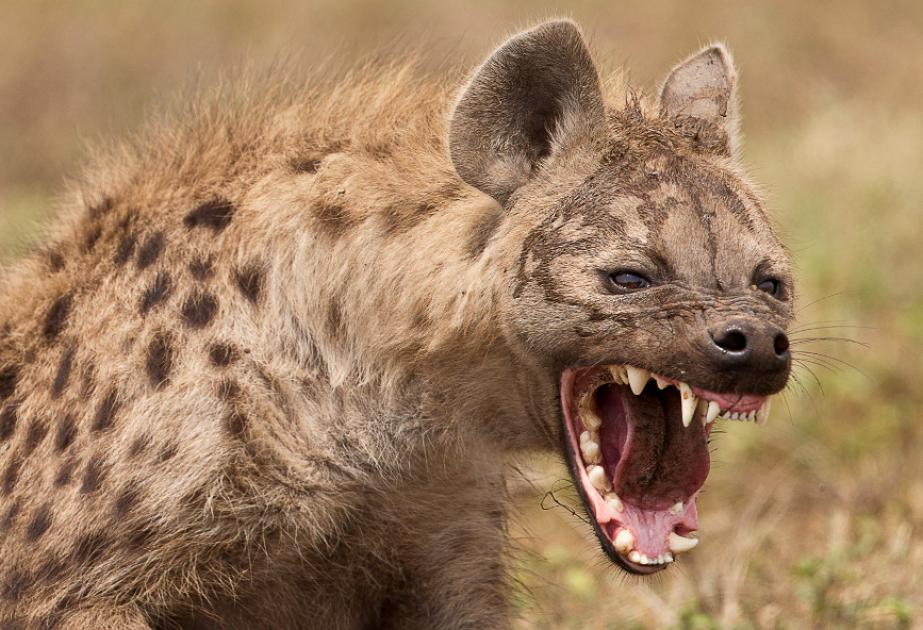 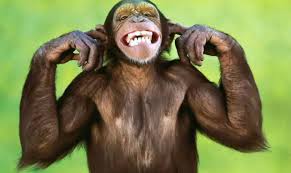